PRO-педагог
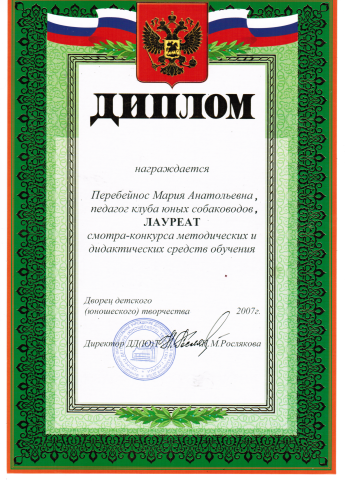 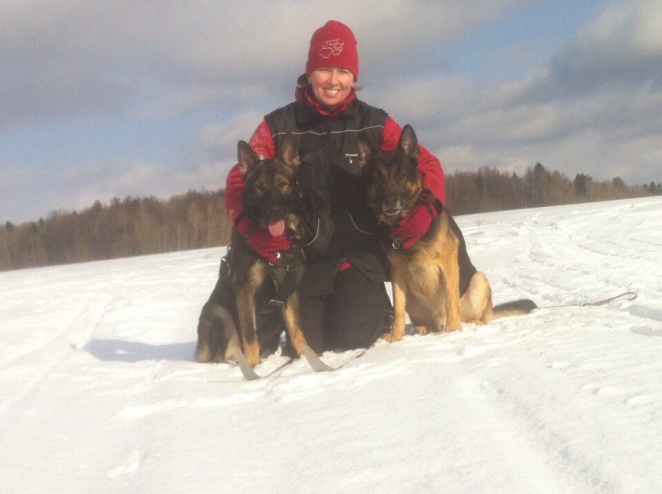 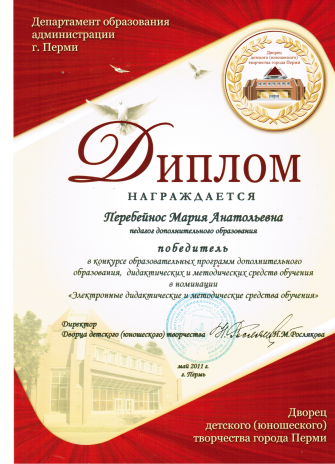 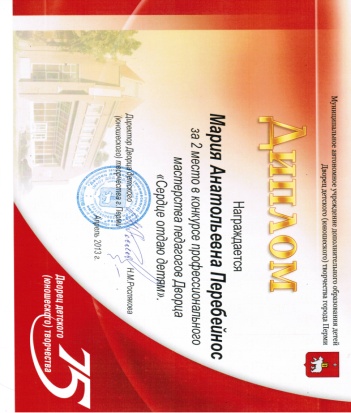 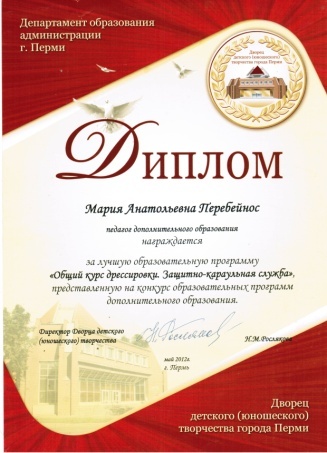 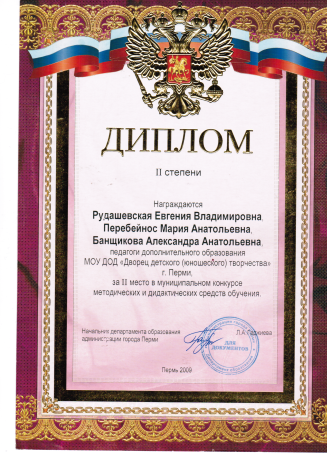 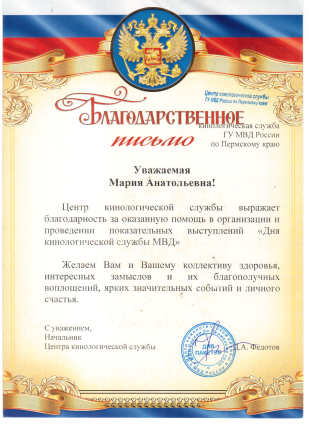 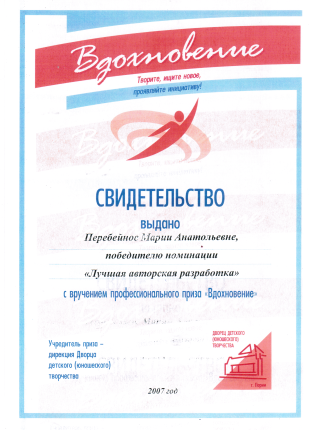 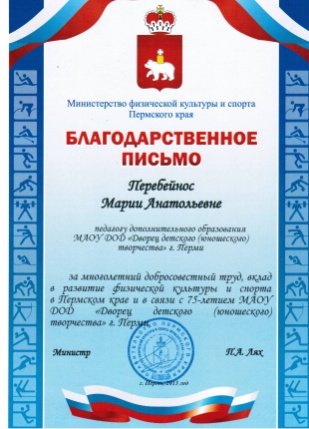 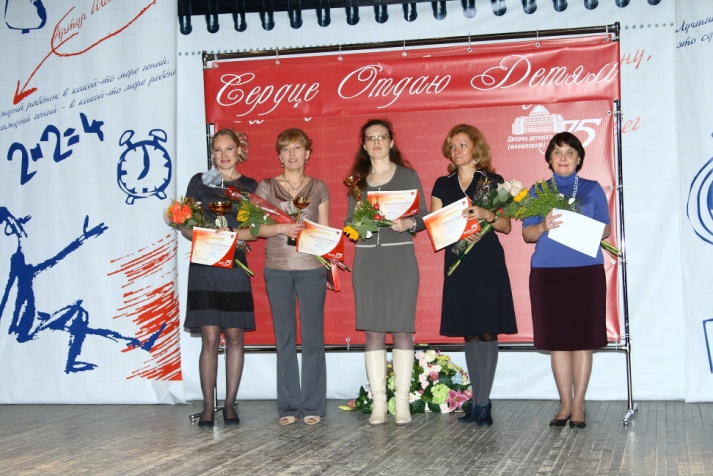 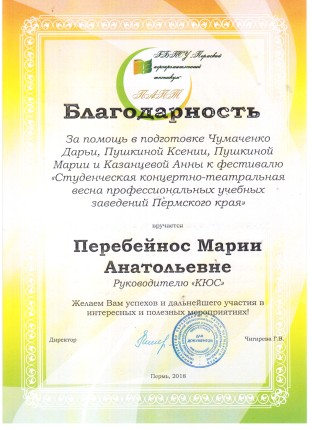 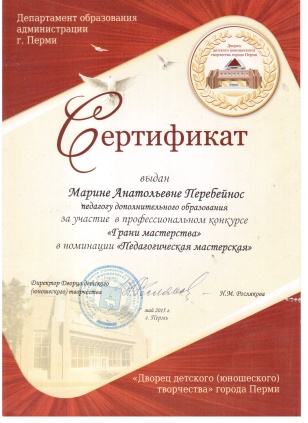 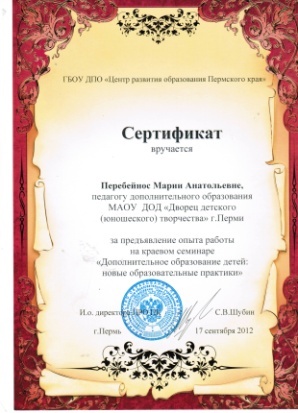 Учащиеся Клуба юных собаководов
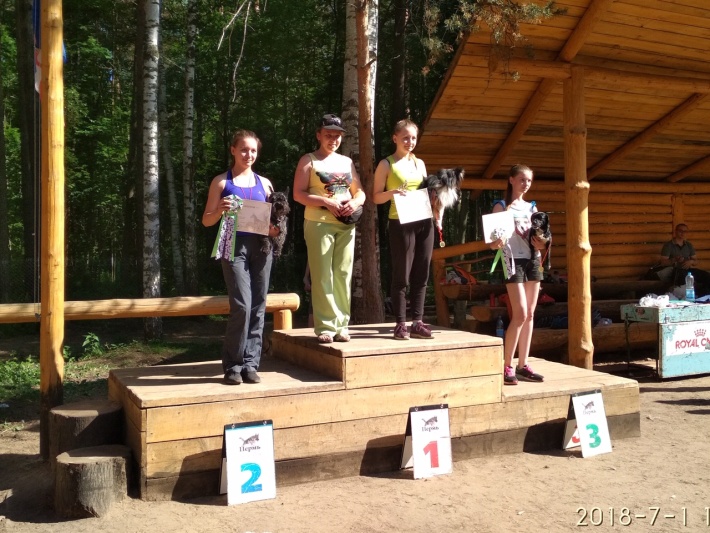 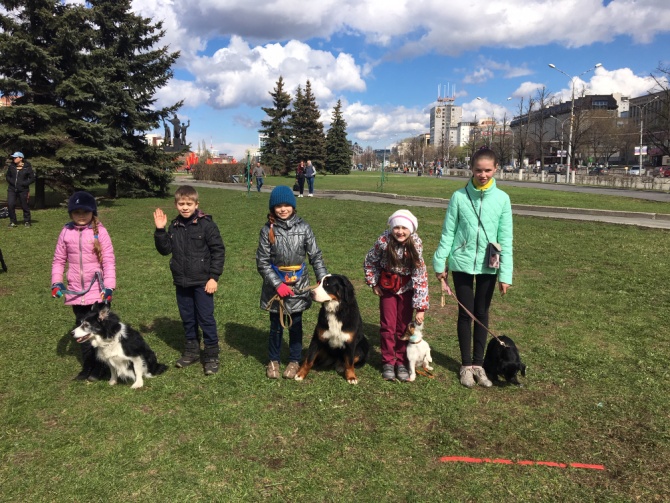 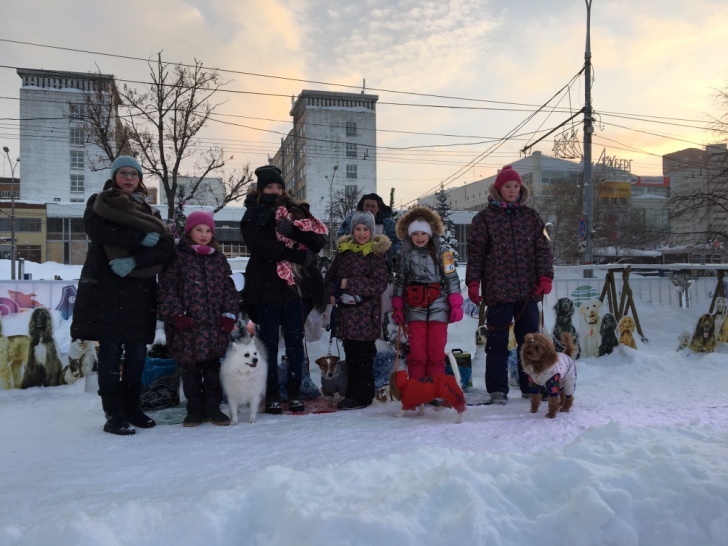 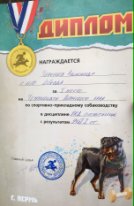 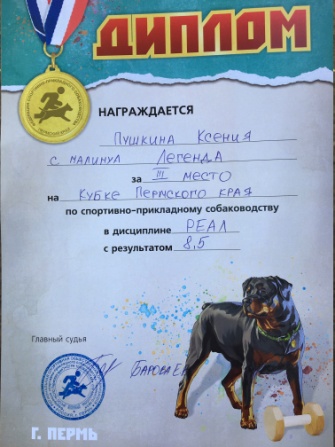 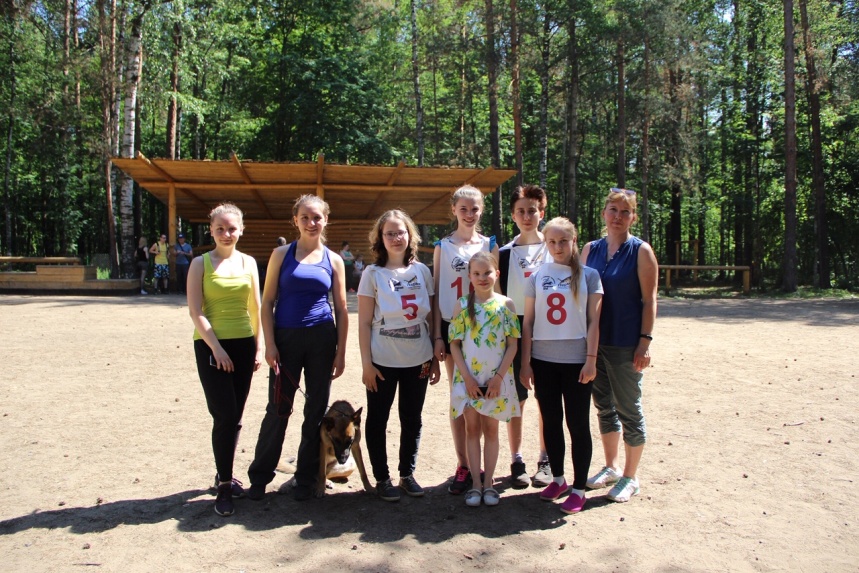 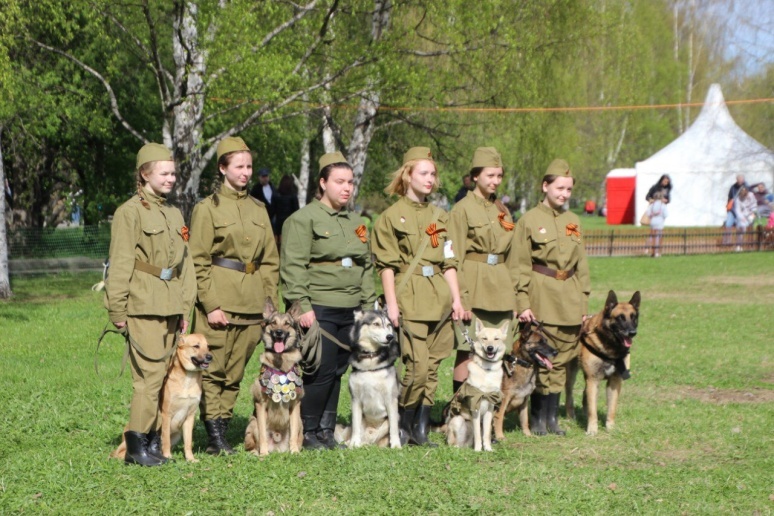 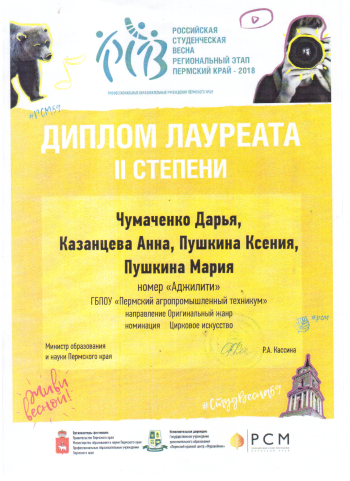